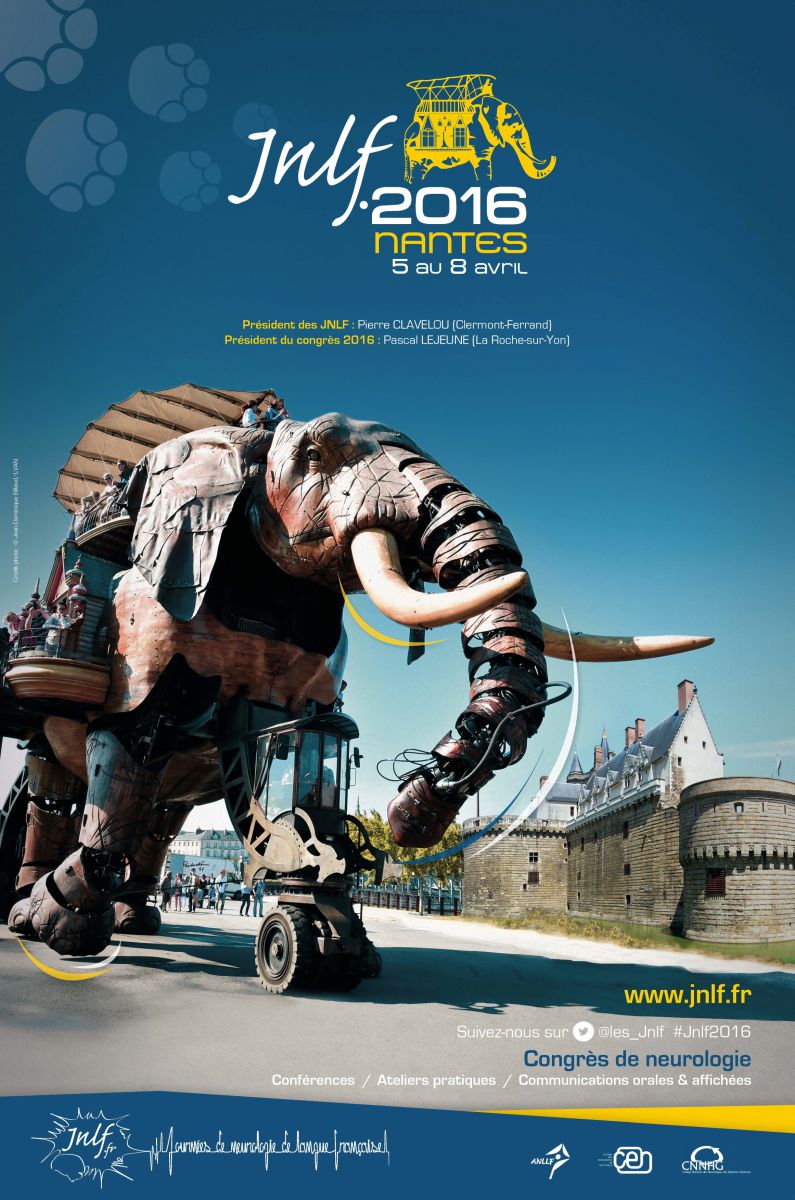 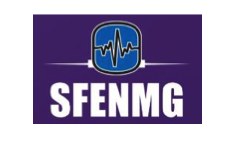 Comment reconnaître les activités spontanées en EMG ?
François Wang (Liège, Belgique)
Comment reconnaître les activités spontanées en EMG ?
Retrouver dans sa mémoire une personne, une chose, 	quand on vient à la revoir ou à l’entendre à nouveau
 	Pour reconnaître, il faut connaître par l’ouie, par la vue
Bruit de crépitement de graisse dans une friteuse
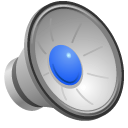 Bruit de mer dans un coquillage
Bruit de pluie sur un toit métallique
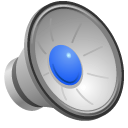 Bruit de marteau piqueur
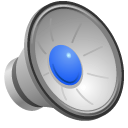 Bruit de bateau à moteur
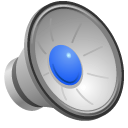 Bruit de bombardier en piqué
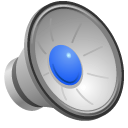 Bruit de mobylette ou de moto au démarrage
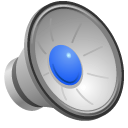 Bruit de soldats en marche
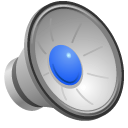 Bruit de klaxon
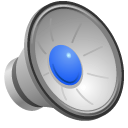 Bruit de buzz
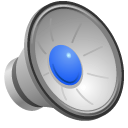 Reconnaître
Comment reconnaître les activités spontanées en EMG ?
Décharge non-répétitive (un/des potentiel(s) unitaire(s))	-	qui survient de façon rythmique : 				SIMPLE : 1 fibrillation       1 PUM 				COMPLEXE: des fibrillations       des PUMs	-	qui survient sans rythme : fasciculation
 	Décharge répétitive (un/des train(s) de potentiels)	-	qui survient de façon rythmique : 	multiplet				myokymie	-	qui survient sans rythme : 	myotonie        DRC 			neuromyotonie
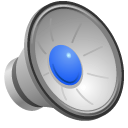 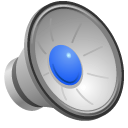 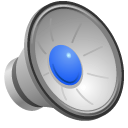 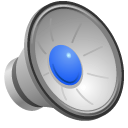 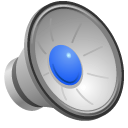 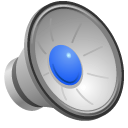 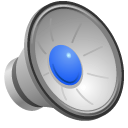 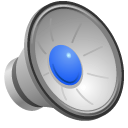 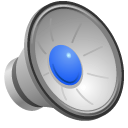 Reconnaître à l’oreille
Activité avec un rythme METRONOMIQUE : artefact 
 	Décharge non-répétitive 	-	qui survient de façon rythmique : 	fréquence BASSE : activité tonique (1PUM)    1 fibrillation	-	qui survient sans rythme	fréquence BASSE : fasciculation	fréquence ELEVEE : potentiel d’irritation nerveuse      PPM
 	Décharge répétitive	-	qui survient sans rythme	FREQUENCE INTRINSEQUE BASSE : DRC      , myotonie	FREQUENCE INTRINSEQUE ELEVEE : neuromyotonie
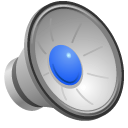 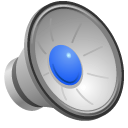 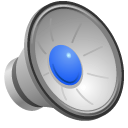 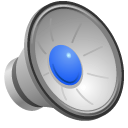 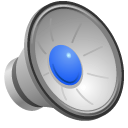 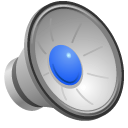 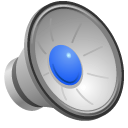 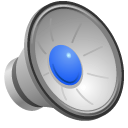 Reconnaître à l’oreille
Décharge non-répétitive qui survient de façon rythmique 	avec une fréquence BASSE : 			son aigu : 1 fibrillation			son grave : 1 PUM
 	Décharge répétitive qui survient sans rythme avec une	FREQUENCE INTRINSEQUE BASSE (son grave): 			son constant en intensité et en tonalité : DRC			son variable en intensité et en tonalité : myotonie	FREQUENCE INTRINSEQUE ELEVEE: 			son aigu parfois variable: neuromyotonie
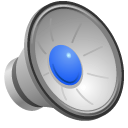 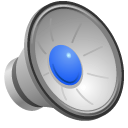 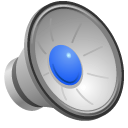 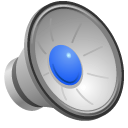 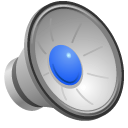 Reconnaître à l’oreille
Artefact	- 	montre, téléphone portable, pacemaker
	Activité de repos normale		-	activité tonique, insertion, activité de plaque motrice 
	Activité de repos pouvant traduire une pathologie	-	fibrillations, pointes positives	-	fasciculations, multiplets, myokymies, 				neuromyotonies, crampes	-	décharges répétitives complexes, décharges 			myotoniques
Artefact, normal ou pathologique ?
ARTEFACT
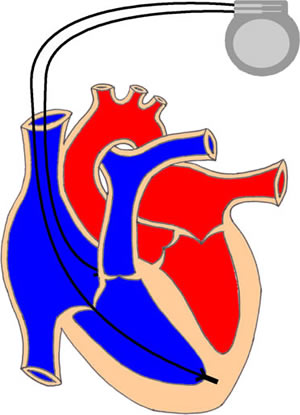 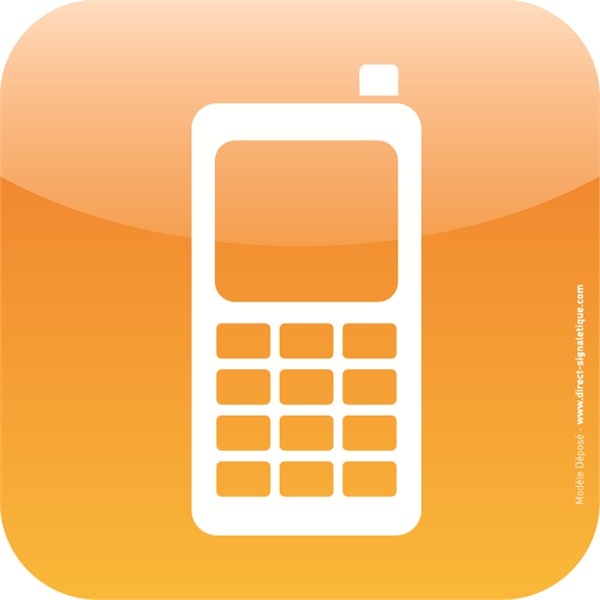 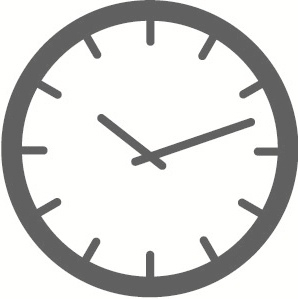 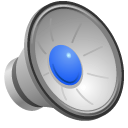 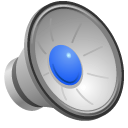 Y Péréon
Artefact
SD Nandedkar
rythme régulier lent : fréquence basse (1 Hz)
 	rythme anormalement régulier/METRONOMIQUE
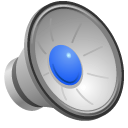 Artefact
ACTIVITES
SPONTANEES
NORMALES
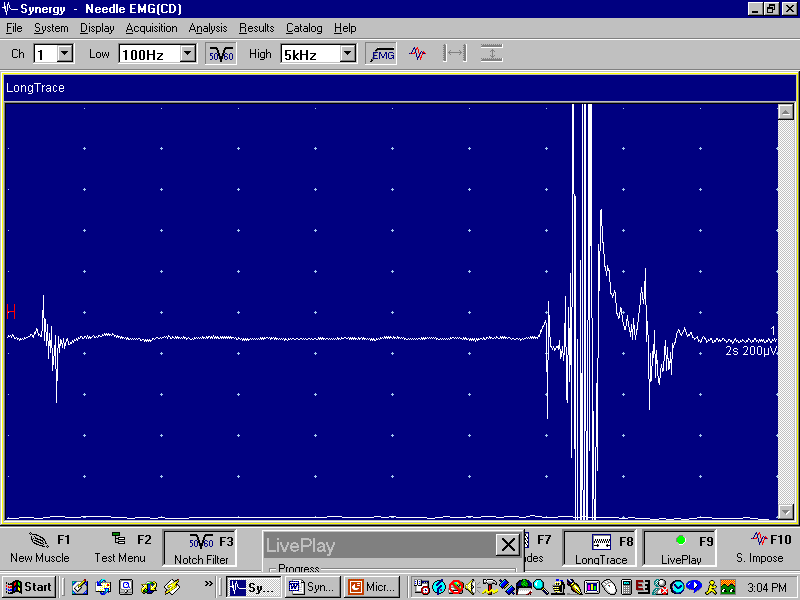 Activité tonique		-	 potentiels d’unité motrice 
 	Activité d’insertion	- 	potentiels de fibre musculaire
	Potentiels d’irritation nerveuse	-	 potentels d’action nerveux 
	Activité de plaque motrice	- 	potentiels de plaque motrice	-	potentiels miniatures de plaque motrice post-		synaptiques
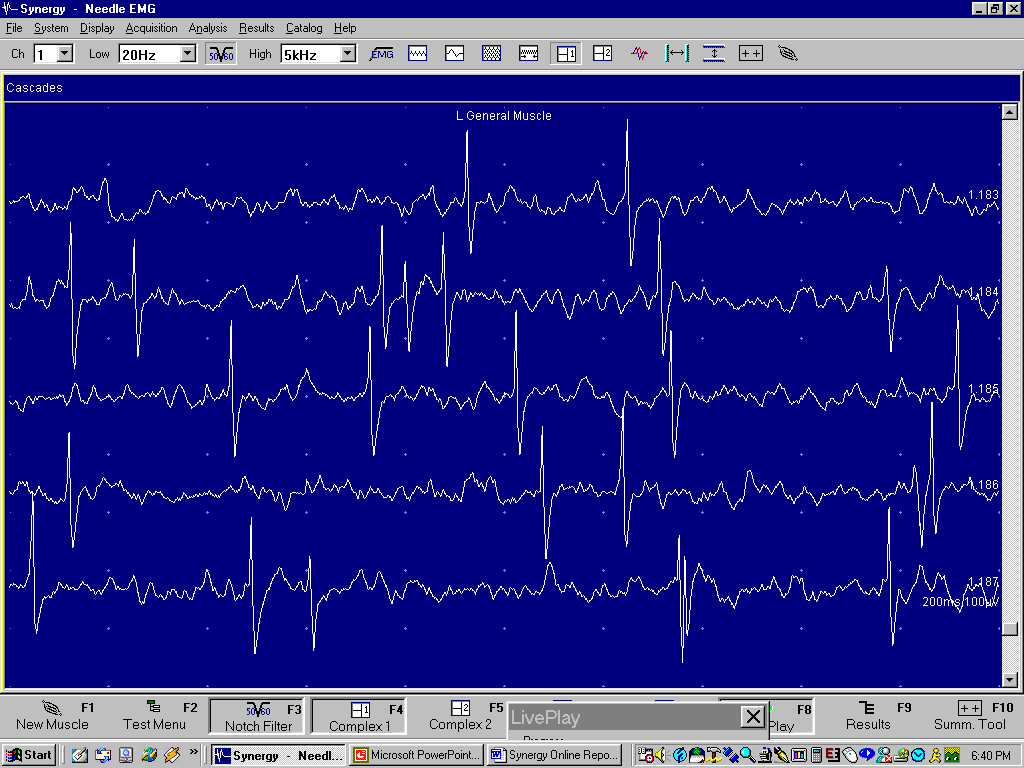 SD Nandedkar
Activités spontanées normales
Repos incomplet	- 	décharge non-répétitive 	-	rythmique (fréquence BASSE: 5 Hz), SIMPLE 		ou COMPLEXE,  mais pas METRONOMIQUE 	-	son grave (>< fibrillation)	- 	PUM	-	disparaît aux efforts de relaxation (feedback), 			étirement passif de l’agoniste, contraction de 			l’antagoniste
Manque de relaxation
	Activité d’unité motrice
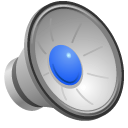 Activités tonique
- 	pénétration de l’aiguille dans le muscle	-	brève activité électrique : 150 à 300 ms	-	faible amplitude :		décharge d’une dizaine de 	potentiels de f.m. : 		fibs, pointe +, pot de PM	-	> déformation ou irritation mécanique directe de la 			membrane des fibres musculaires	- 	amplitude proportionnelle à la vitesse et à 				l’importance du déplacement de l’aiguille dans le 			muscle
L’aiguille est dans le muscle
	Il persiste des fibres musculaires vivantes
Activités d’insertion
Filtre pase-haut : 100 Hz (-> 500 Hz)Base de temps : 100 ms/D (200 ms/D)
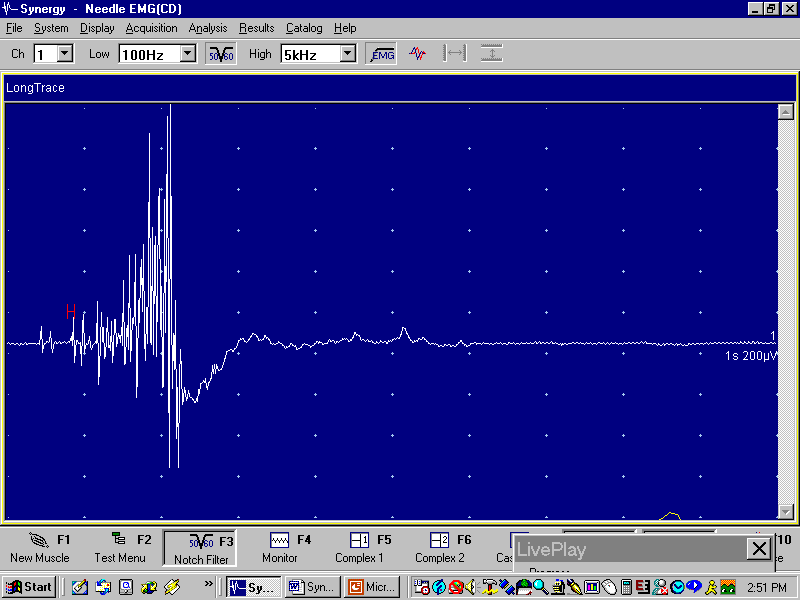 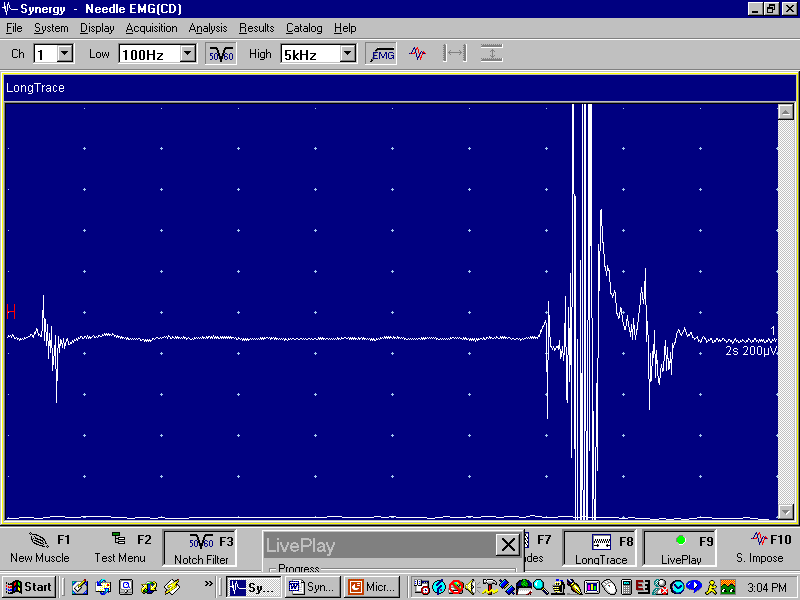 Mvt 
lent
Mvt
brusque
SD Nandedkar
Activités d’insertion normale
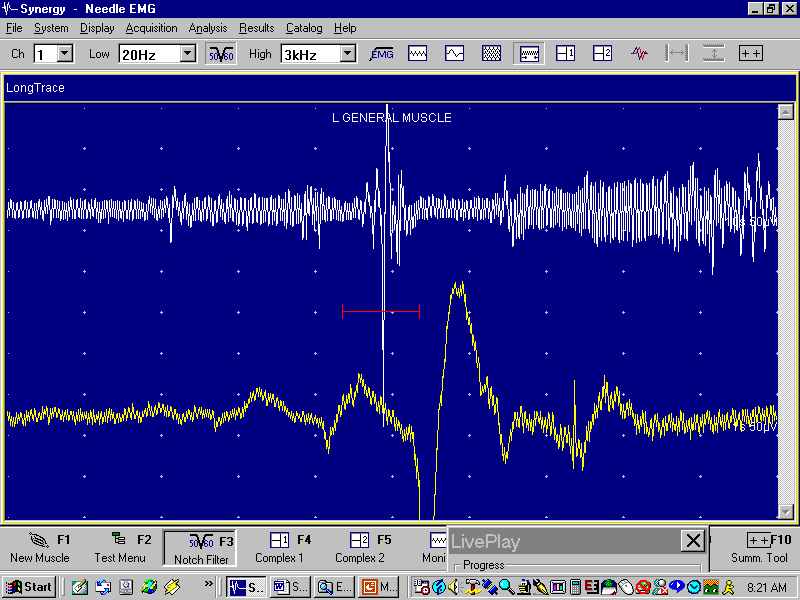 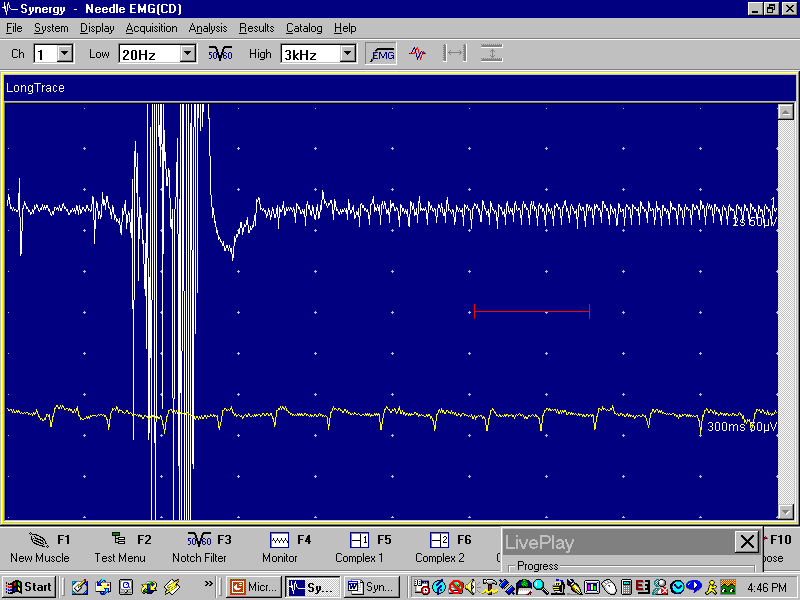 < 100 ms
> 500 ms
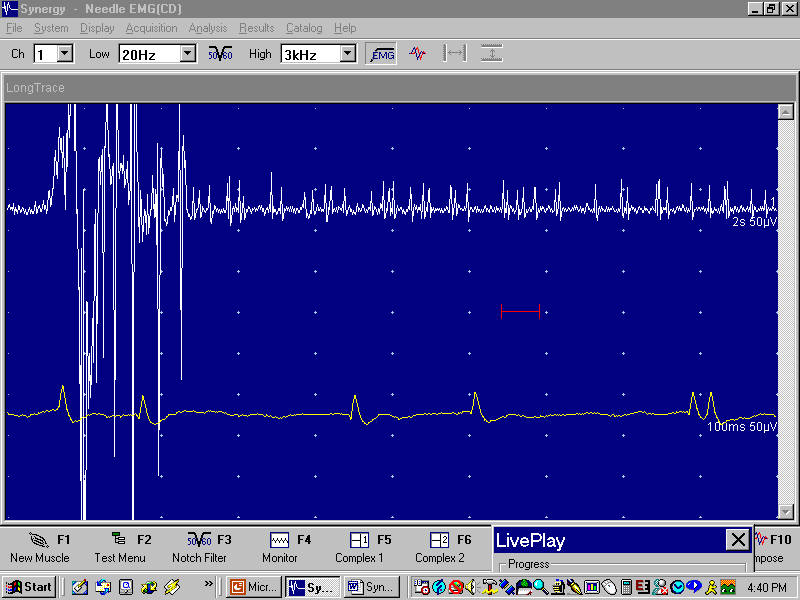 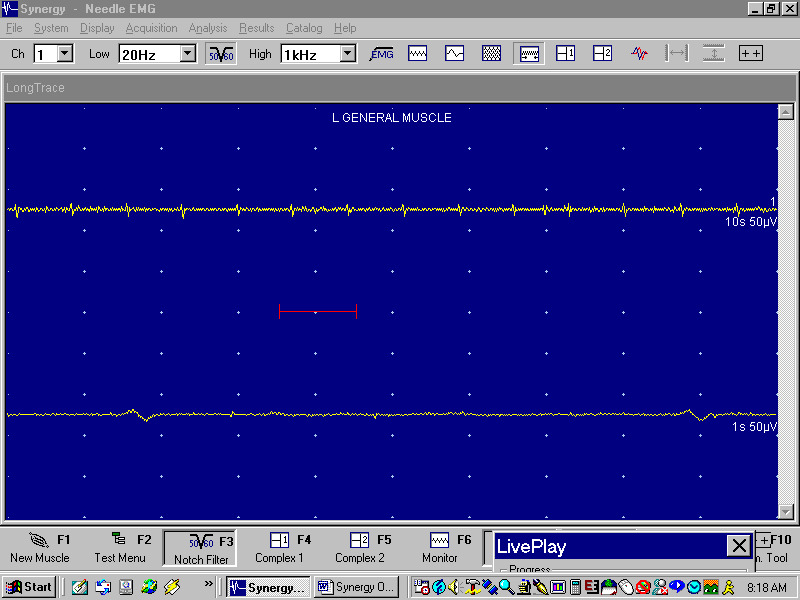 Dénervation
Myosite, myotonie
Sportif (mollet)
Zone des PM
Dégéné musculaire 	MYO ou NEURO
Bloc musculaire (PP)
Activités d’insertion diminuée/augmentée
SD Nandedkar
- 		irritation des fibres nerveuses dans la région des 				plaques motrices		-	décharges non-répétitives de potentels d’action nerveux 		(200 à 500 µV, 2-4 ms) à fréquence ELEVEE (50-100 Hz), 			biphasique (phase négative initiale), sans rythme 	-	fréquemment accompagné d’une douleur 					(irritation de fibres nociceptives)	-	bruit de crépitement de graisse dans une friteuse	-	disparaît lors d’un changement millimétrique 				de l’aiguille
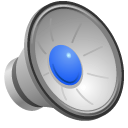 Aiguille électrode dans la zone des plaques motrices
Potentiels d’irritation nerveuse (End Plate Spikes)
- 	libération spontanée ou provoquée de vésicules d’Ach	-	potentiels miniatures de plaque motrice post-			synaptiques : décharges non-répétitive	-	potentiels de très faible amplitude (10 à 50 µV), 			de courte durée (1 à 2 ms), abondants et sans rythme, 		onde monophasique négative
	-	fréquemment accompagné d’une douleur 				(irritation de fibres nociceptives)	-	bruit de la mer dans un coquillage	-	disparaît lors d’un changement millimétrique de l’aiguille
Aiguille électrode dans la zone des plaques motrices
Activité de plaque motrice (MEPP)
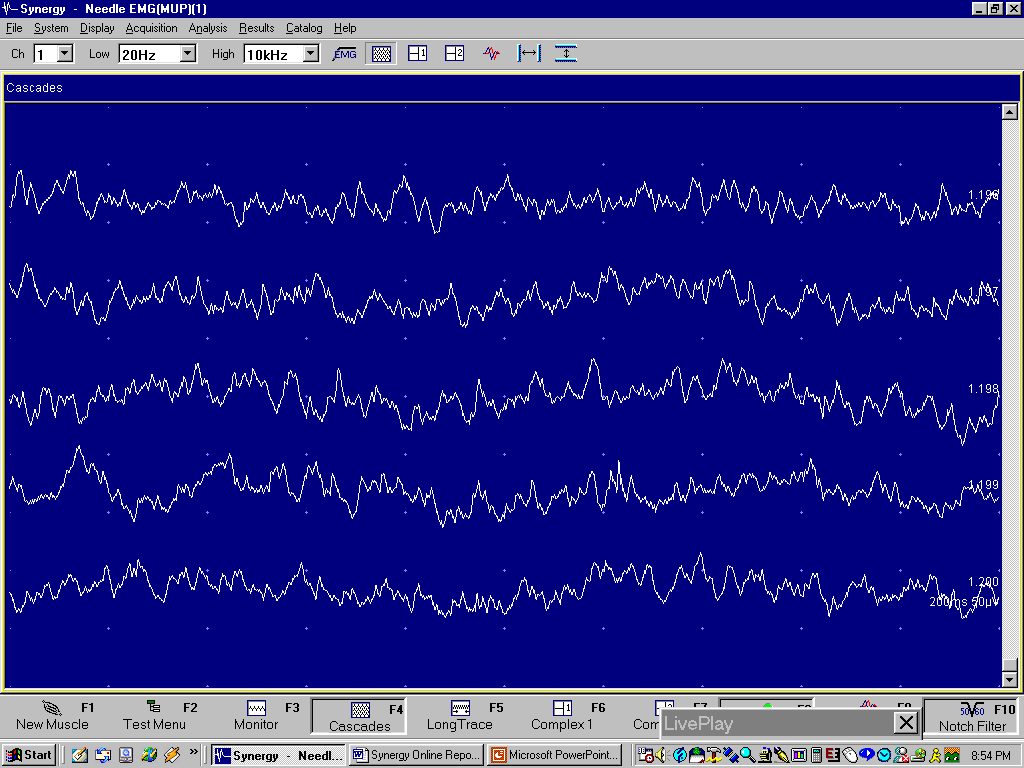 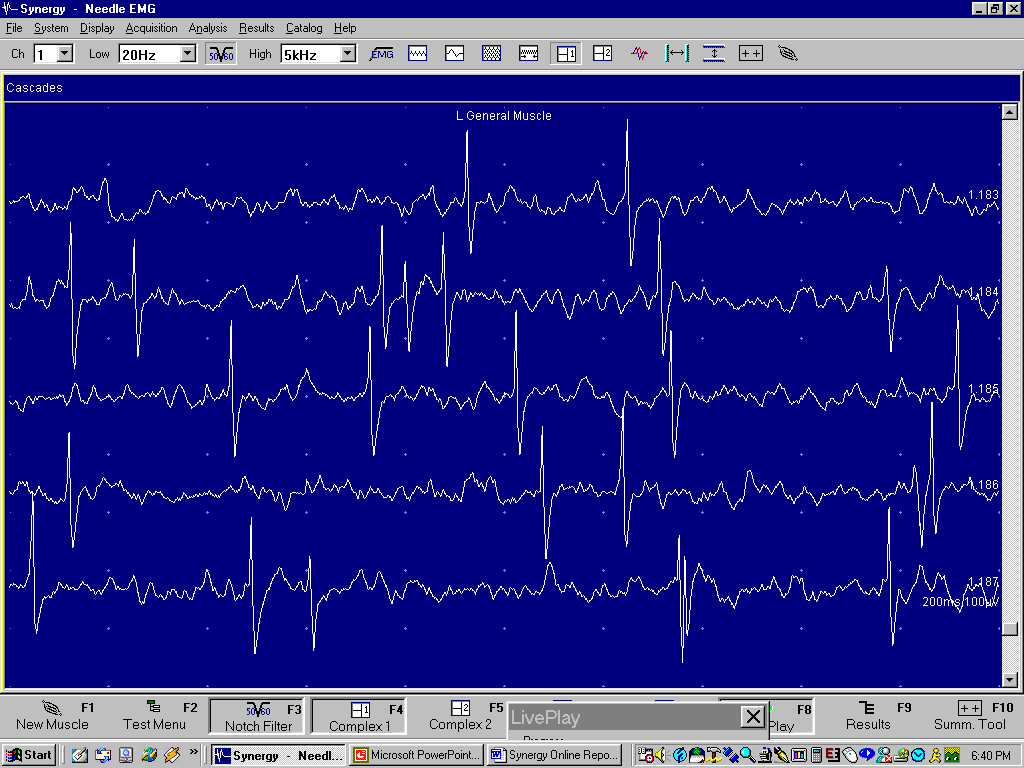 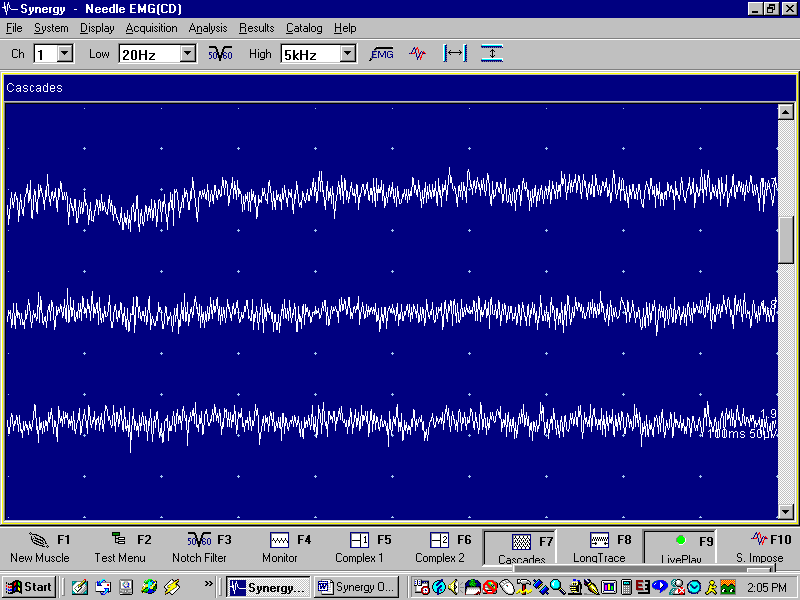 Aiguille dans le tissu adipeux
SD Nandedkar
Aiguille électrode dans la zone des plaques motrices
Potentiels d’irritation nerveuse et activité de plaque motrice (MEPP)
Potentiels d’irritation 
nerveuse
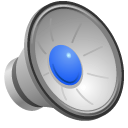 PPMM et ?
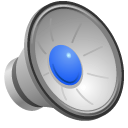 SD Nandedkar
W Pease
PPMM
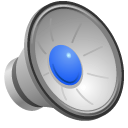 Aiguille électrode dans la zone des plaques motrices
=> ne rien conclure et changer de plage !!!
Potentiels d’irritation nerveuse et activité de plaque motrice (MEPP)
ACTIVITES
SPONTANEES
POUVANTTRADUIRE UNE 
PATHOLOGIE
Hyperexcitabilité des fibres musculaires
	Potentiels de fibre musculaire (< 1 mV)
Fibrillations et pointes positives
Salves pseudo-myotoniques ou DRS / DRC
Salves myotoniques
(Ripling : mutations cavéoline-3
Raideur par déficit de relaxation : Brody
Contractures)
Activités spontanées anormales > fibres musculaires
Caractéristiques	- 	décharge non-répétitive	-	potentiels de fibre musculaire : 1 à 4 ms de durée, 			25 à 500 μV d’amplitude, le plus souvent bi-phasique 			(phase positive initiale), parfois tri-phasique (post-			potentiel positif terminal), 0,5-20 Hz de fréquence 	-	une seule fibrillation : rythme (pas métronomique) 			SIMPLE, fréquence BASSE (0,5-20 Hz)		-	fibrillations provenant de plusieurs fibres musculaires : 			rythme COMPLEXE	-	son aigu, bruit de friture, de feu de paille, 		de pluie sur un toit 	métallique	- 	réduites par l’hypoxie et le froid
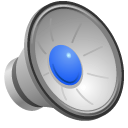 Fibrillations
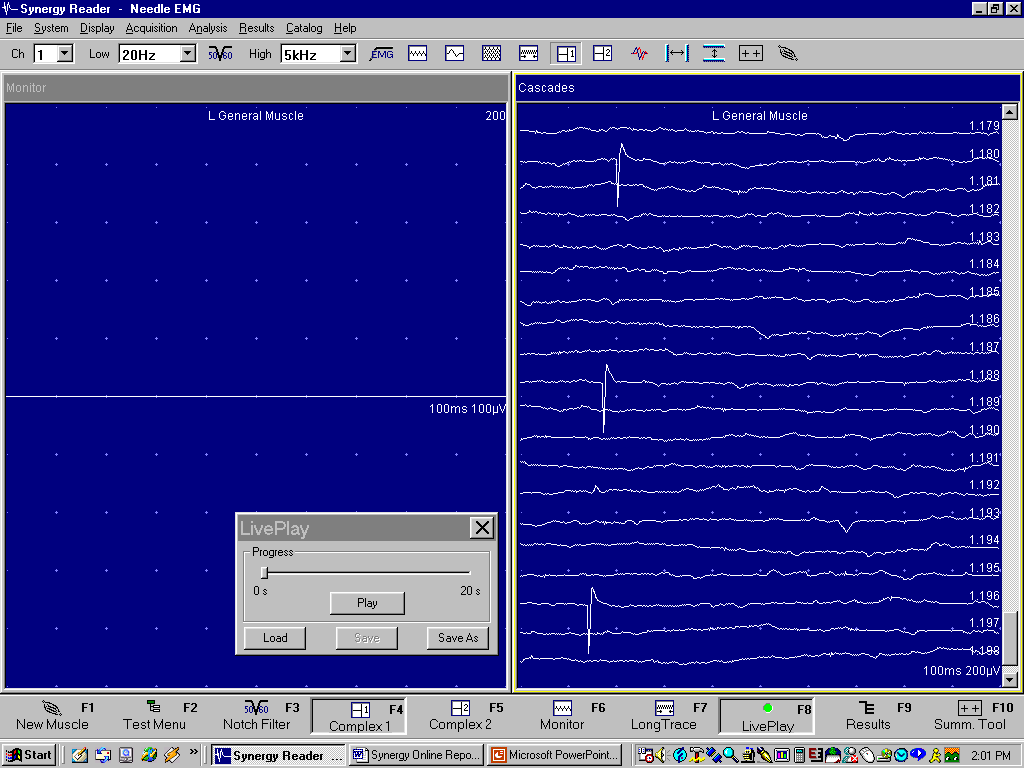 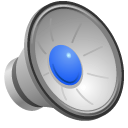 A distinguer de :	-	activité tonique 		-	artefact de pacemaker : 		pointe de potentiel biphasique pulsant régulièrement	-	parasites électrostatiques : pointes de potentiel 			monophasique (positive ou négative) apparaissant 			souvent lors du contact entre l’examinateur et le patient	-	potentiels d’irritation nerveuse
SD Nandedkar
Fibrillations
SD Nandedkar
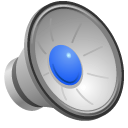 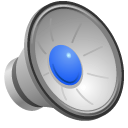 Fibrillations vs Potentiels d’irritation nerveuse
Caractéristiques 	- 	décharges non-répétitives	-	potentiels de fibre musculaire : déflexion positive à 			front raide suivie d’une déflexion négative plus lente, 			10 à 50 ms de durée, 50 à 500 µV d’amplitude 		-	une seule pointe positive : rythme SIMPLE, 				fréquence BASSE, bruit mat, grave (>< fibrillation)		-	pointes positives provenant de plusieurs fibres : 				rythme COMPLEXE	
	Signification	-	identique à la fibrillation ou stade différent 				d’altération des propriétés membranaires
Pointes positives (PSW)
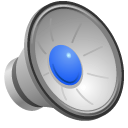 A distinguer de :	-	activité tonique 		-	artefact de pacemaker 	-	parasites électrostatiques	-	artefact de cable : défaut du blindage du câble 				reliant l’aiguille électrode à l’amplificateur	-	potentiels positifs des gros muscles (ex. quadriceps) : 			grands potentiels positifs (pfs > 10 mV) pouvant 				survenir au repos, disparaissant aux changements fins 			de l’aiguille, sans signification pathologique (activité 			irritative provenant de fibres musculaires liées par 		éphapse ?)
Pointes positives (PSW)
potentiel de fibre musculaire qui serait bloqué avant
 		d’arriver sous l’aiguille électrode
EMG electrode
Pacemaker
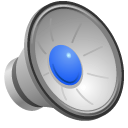 SD Nandedkar
Doubles fibrillations/doubles pointes positives (PSW)
Caractéristiques	- 	décharge répétitive d’un ou plusieurs potentiels de f.m. 		groupés, survenant sans rythme    	-	fréquence INTRINSEQUE BASSE (entre 10 et 50 Hz)	-	le potentiel élémentaire est soit une fibrillation ou une 			pointe positive	-	début et fin brusques	-	durée longue, pfs plusieurs minutes	-	amplitude et fréquence constante	-	pas de traduction clinique	-	son constant, bruit de marteau piqueur 		ou de bateau à moteur	-	déclenchées par le déplacement de l’aiguille
>< salves
myotoniques
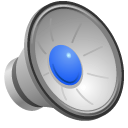 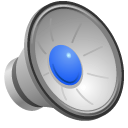 DRS/DRC ou salves pseudo-myotoniques
Signification	- 	hyperexcitabilité 		des fibres musculaires	-	acquisition d’une capacité 		de décharge rythmique 		auto-entretenue 		(comme fibre musculaire lisse ou fibre myocardique)	-	signe non spécifique 		d’affection neuromusculaire 						(neurogène chronique 		ou myogène récent/chronique		Schwartz-Jampel)
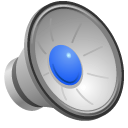 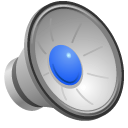 W Pease
DRS/DRC ou salves pseudo-myotoniques
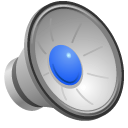 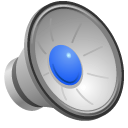 Muscle vocal
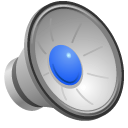 J Kimura & N Kohara
DRS/DRC ou salves pseudo-myotoniques
Caractéristiques	 -	décharge répétitive d’un ou plusieurs potentiels de 			f.m. groupés, survenant sans rythme : 0,5 à 5’’ de durée, 		FREQUENCE INTRINSEQUE BASSE (20 à 100 Hz) 	-	le potentiel élémentaire est soit une fibrillation ou 			une pointe positive (ou un potentiel de plaque motrice) 	-	fréquence et amplitude variable au sein de la salve	-	se prolonge parfois par une salve pseudo-				myotonique plus monomorphe 	-	son variable, bruit de bombardier en piqué 		(qd amplitude et fréquence aug. puis dim.) ou de 		moto/mobylette au démarrage (amplitude et fréquence 		d’emblée max. qui dim. ensuite)
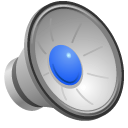 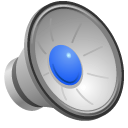 Salves myotoniques
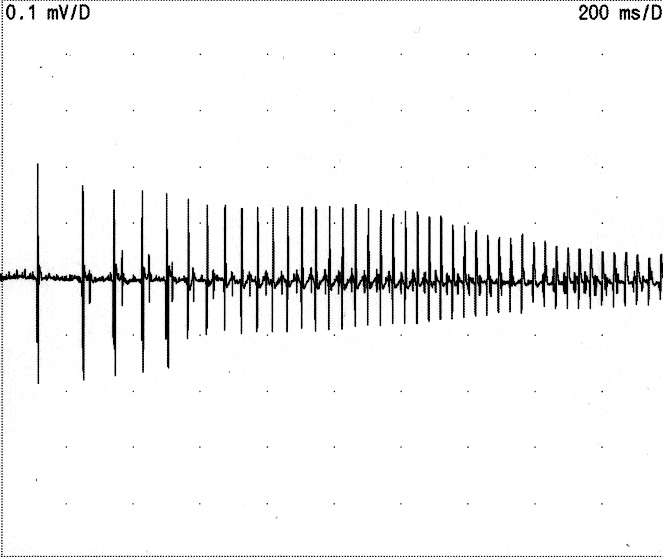 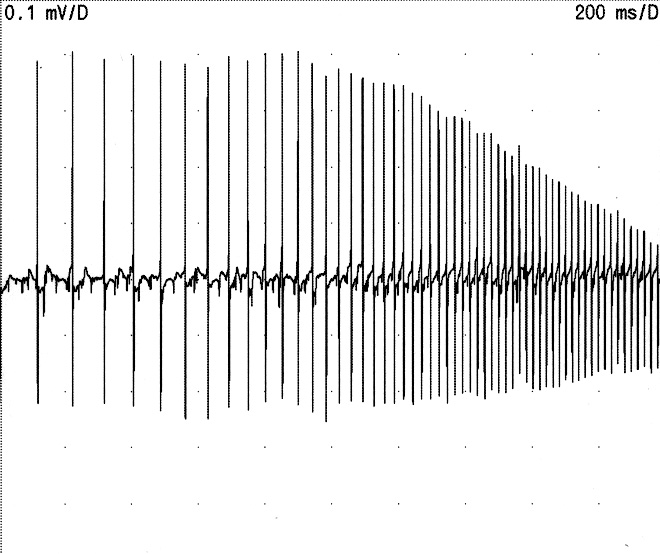 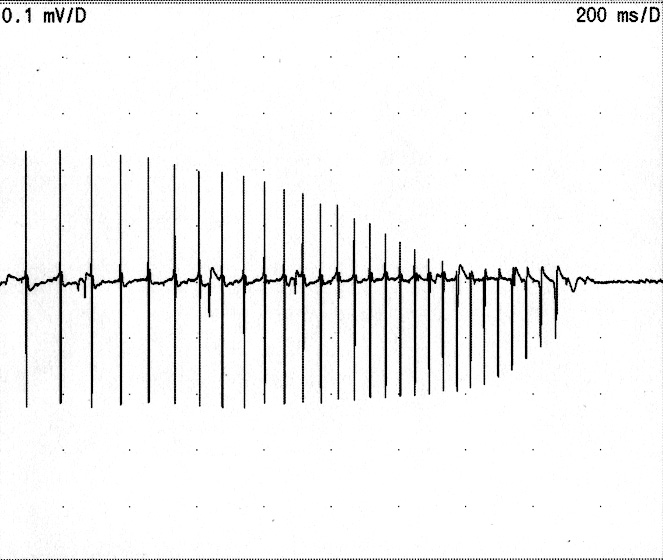 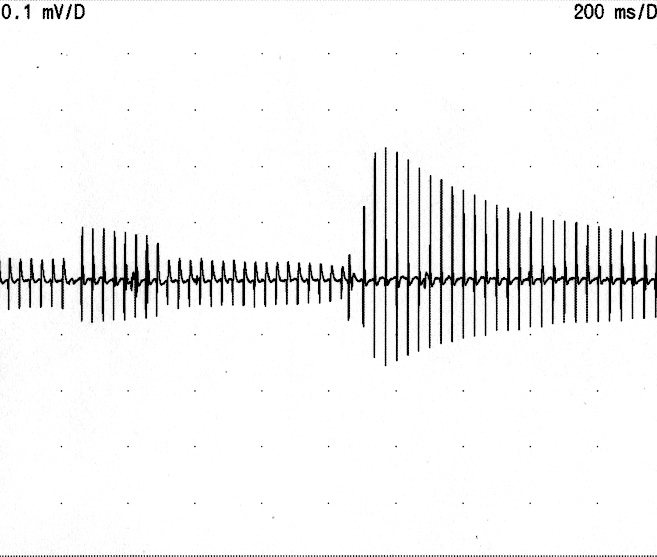 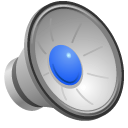 myosite
percussion
J Kimura & N Kohara
SD Nandedkar
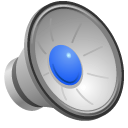 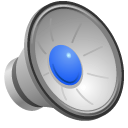 Salves myotoniques
Corrélations cliniques	-	aucune : 		découverte électrophysiologique			-	raideur : myotonie spontanée	-	myotonie clinique : myotonie après sollicitation 				musculaire par contraction ou percussion du 				muscle (retard à la relaxation), poignée de main 			prolongée (myotonie d’action)	-	amélioration par la répétition de l’exercice : 				habituelle	-	aggravation par la répétition de l’exercice : 				myotonie paradoxale ou paramyotonie
Salves myotoniques
Hyperexcitabilité nerveuse
	Potentiels d’unités motrices 	(150 µV – 10 mV)
Fasciculations
Doublets et multiplets
Décharges myokymiques
Salves neuromyotoniques
Crampes
Activités spontanées anormales > neuronale
Caractéristiques	 -	décharge non répétitive : PUM ou d’une partie d’UM	-	le plus souvent isolées, parfois groupées	-	survenant sans rythme, fréquence BASSE	-	visibles sur le plan clinique, si superficielles ou au 			niveau d’un petit muscle des extrémités
	Manœuvres de provocation	-	exercice, percussion, raccourcissement musculaire	-	exposition au froid, hyperventilation	-	administration de prostigmine	
	Facteur atténuant	-	étirement musculaire
SLA
J Kimura & N Kohara
Fasciculations
Etiologies	-	cellulopathies motrices : SLA, amyotrophie 				spinale, poliomyélite, syringomyélie…	-	axonopathies/myélinopathies : MMN (dans le territoire 		des blocs ou plus diffus), radiculopathie 					(dans le myotome conserné)	-	jonction : surdosage en anticholinestérasique	-	syndrome crampes-fasciculations bénignes	-	fasciculations bénignes vs neurogéniques 
morphologie simple >< complexe
stable >< instablefréquence élevée >< fréquence bassesurtout après effort >< au reposmuscles distaux ou zone focale >< diffus
Fasciculations
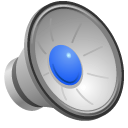 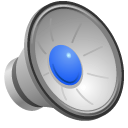 Fasciculation bénigne
SLA : détection de surface
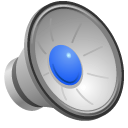 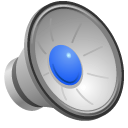 Fasciculation PUM géant
SLA : détection aiguille
Fasciculations
Caractéristiques	-	décharge répétitive d’un même PUM : doublet (2 PUMs), 		triplet (3 PUMs), multiplet (4 ou 5 PUMs)	-	morphologie identique des PUMs : l’amplitude peut 			diminuer un peu au sein de la décharge répétitive 			(intervalle interpotentiel < 10 ms)	-	FREQUENCE INTRINSEQUE variable 	-	survenue : spontanée, au début d’une contraction 			volontaire, de façon isolée sans rythme ou en bouffées 			rythmiques (fréquence BASSE : 5 à 25 Hz)
	Signification	-	augmentation de l’excitabilité membranaire axonale
Doublets et multiplets
Etiologies	-	cellulopathies motrices : SLA, amyotrophies spinales…	-	neuropathies : axonales ou démyélinisantes, 				héréditaires 	ou acquises 	-	myopathies : dystrophies, syn myotoniques, myosites	-	tétanie : survenue isolée et favorisée par l’ischémie et 			l’hyperpnée
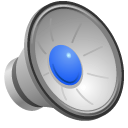 Doublets et multiplets
Caractéristiques	-	décharges répétitives : PUM ou partie d’UM, se 			répétant au moins 5 à 10 fois (parfois 100 fois) 	-	survenue rythmique, fréquence BASSE (0,1 à 10 Hz) : 		bruit de soldats en marche	-	FREQUENCE INTRINSEQUE: 40-60 Hz	-	amplitude constante => son constant 		parfois < variations au sein de la décharge	-	morphologie parfois complexe : plusieurs UM 				participent à la décharge	-	souvent visibles sur le plan clinique : vagues ou 			ondulations sous la peau
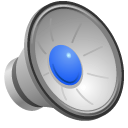 Décharges myokymiques
Caractéristiques topographiques	-	diffuses/généralisées : syndromes d’activité continue 		des unités motrices, souvent associées à des 				décharges neuromyotoniques 	-	localisées/focales : hyperexcitabilité des fibres 			nerveuses motrices au site lésionnel => génération 			locale d’impulsions ectopiques qui se distribuent dans 		le territoire nerveux en aval
- myokymies faciales 	(hémispasme, Kennedy,	 tumeur du tronc cérébral)- MMN- plexopathies post-radiques
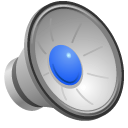 Paralysie faciale
Décharges myokymiques
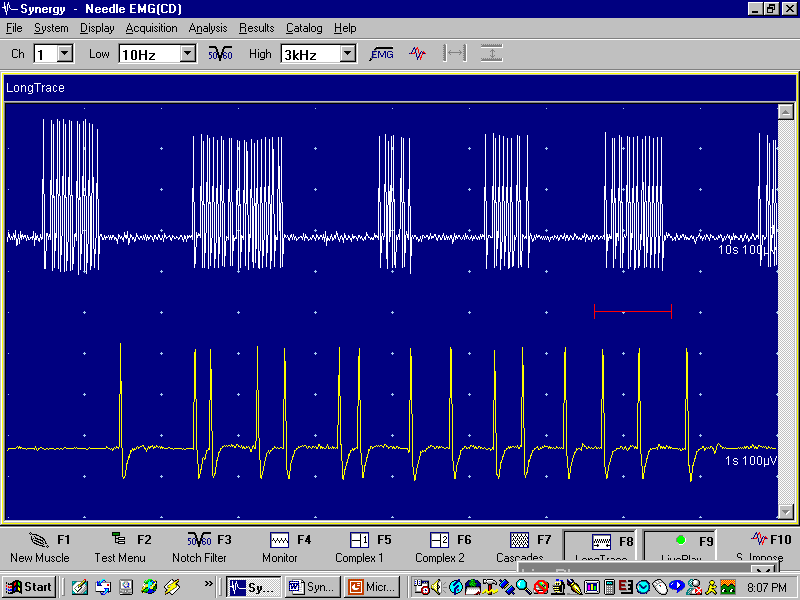 SD Nandedkar
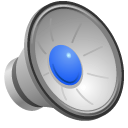 SLA
Décharges myokymiques
Caractéristiques 	-	PUMs 	-	décharges répétitives	-	FREQUENCE INTRINSEQUE 		très élevée (100-300 Hz) parfois fluctuante	-	décroissance progressive de l’amplitude et du son	-	son aigu : 	klaxon 				buzz 				moto, bourdonnement d’abeille	-	survenue sans rythme à intervalles irréguliers : 0,5 à 10 Hz	-	souvent démarrent et cessent abruptement	-	spontanées (>< salves myotoniques) ou déclenchées	-	traduction clinique : ondulation sous-cutanée, raideur 			musculaire, spasme douloureux
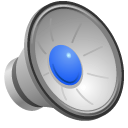 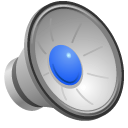 Salves neuromyotoniques
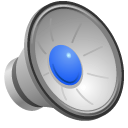 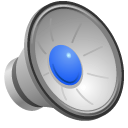 SD Nandedkar
Salves neuromyotoniques
www.enmgblog.blogspot.be
www.sfenmg.com
MERCI !